Gustar and similar verbs
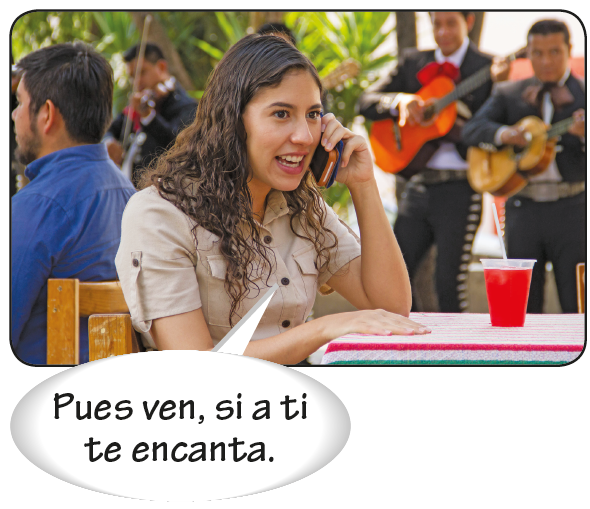 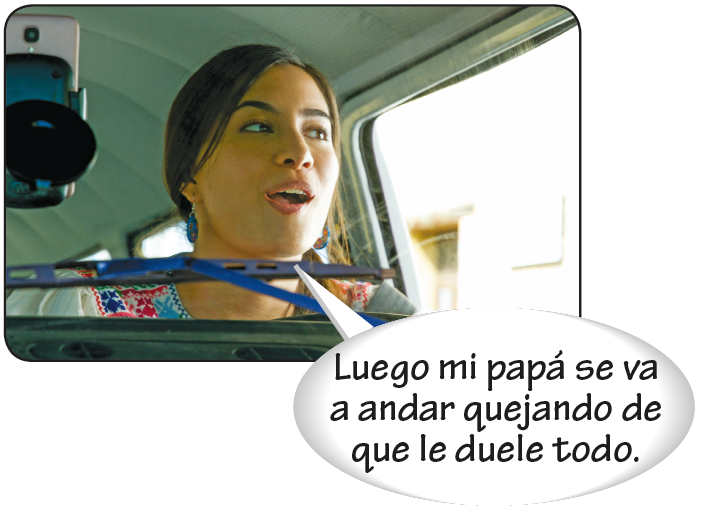 © by Vista Higher Learning, Inc. All rights reserved.
2.2-1
Gustar and similar verbs
Though gustar is translated as to like in English, its literal meaning is to please. Gustar is preceded by an indirect object pronoun indicating the person who is pleased. It is followed by a noun indicating the thing or person that pleases.
INDIRECT OBJECT
PRONOUN
SUBJECT
© by Vista Higher Learning, Inc. All rights reserved.
2.2-2
Gustar and similar verbs
Because the thing or person that pleases is the subject, gustar agrees in person and number with it. Most commonly the subject is third person singular or plural.
SINGULAR SUBJECT
PLURAL SUBJECT
© by Vista Higher Learning, Inc. All rights reserved.
2.2-3
Gustar and similar verbs
When gustar is followed by one or more verbs in the infinitive, the singular form of gustar is always used.
© by Vista Higher Learning, Inc. All rights reserved.
2.2-4
Gustar and similar verbs
Gustar is often used in the conditional (me gustaría, etc.) to soften a request.
© by Vista Higher Learning, Inc. All rights reserved.
2.2-5
Gustar and similar verbs
Verbs like gustar
Many verbs follow the same pattern as gustar.
© by Vista Higher Learning, Inc. All rights reserved.
2.2-6
Gustar and similar verbs
The indirect object can be repeated using the construction a + [prepositional pronoun] or
a + [noun]. This construction allows the speaker to emphasize or clarify who is pleased,
bothered, etc.
© by Vista Higher Learning, Inc. All rights reserved.
2.2-7
Gustar and similar verbs
Faltar expresses what someone or something lacks and quedar what someone or something has left. Quedar is also used to talk about how clothing fits or looks on someone.
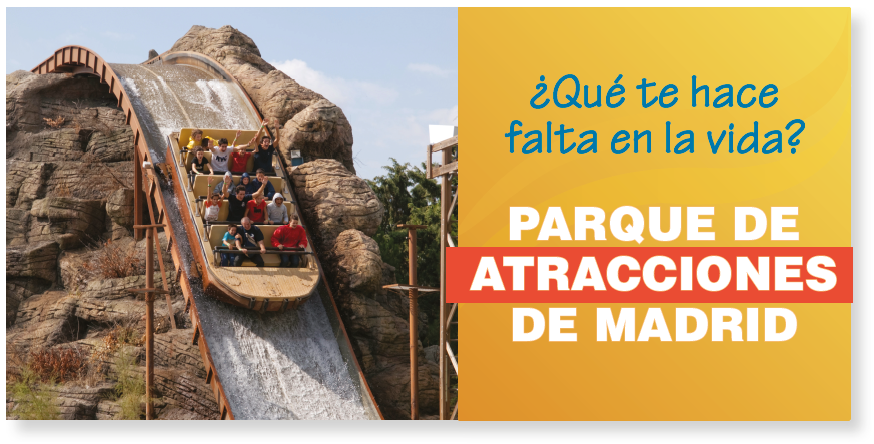 © by Vista Higher Learning, Inc. All rights reserved.
2.2-8